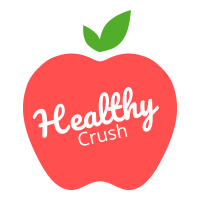 Društvena odgovornost vježbeničke tvrtke Healthy Crush d.o.o. Daruvar
1
1. Društveno odgovorno poslovanje i radna okolina
2
Način motivacije i nagrađivanja zaposlenika
Način motivacije: 
	plaćena putovanja i izleti (spa centri, 	Plitvička jezera, Opatija, Pula, Zadar...)
	javno priznanje 

Način nagrađivanja:
	plaćeni slobodni dani
	bonusi na plaće
3
Godišnji plan stručne edukacije zaposlenika
2. Društveno odgovorno poslovanje i zaštita okoliša
5
Korištenje ekooznaka
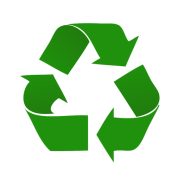 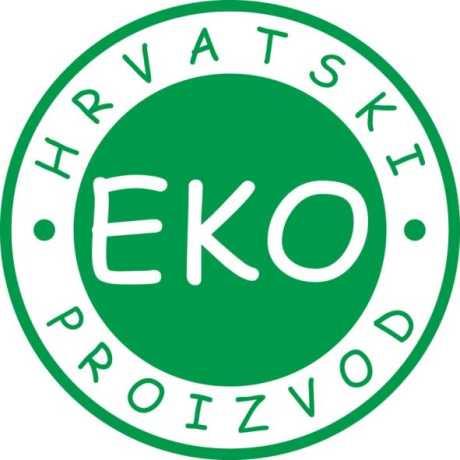 Naši proizvodi sadrže oznake:
„hrvatski ekoproizvod”
„univerzalna oznaka recikliranja”
„čuvajmo prirodu”
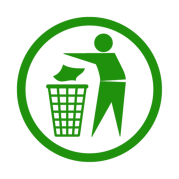 6
Način zaštite okoliša u pohrani poslovne dokumentacije
Poslovna dokumentacija se čuva na mjestu koje nema štetan utjecaj na okolinu

Poslovnu dokumentaciju nastojimo voditi u elektronskom obliku kako bismo očuvali okoliš
7
3. Društveno odgovorno poslovanje i lokalna zajednica
8
Sponzorstva
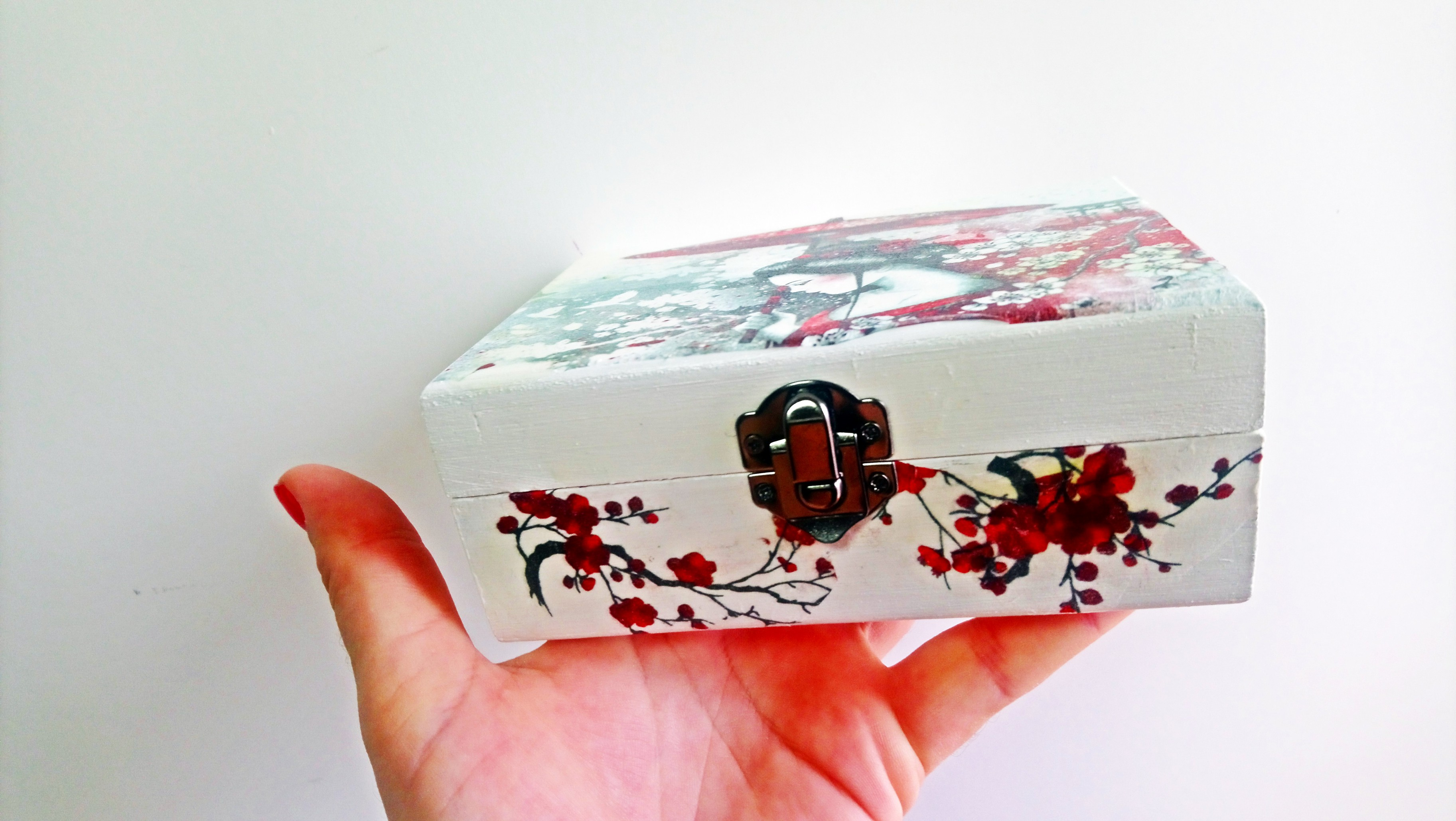 Podržavajući neki projekt na izvrstan način promoviramo tvrtku

Ponosni smo sponzor projekta eTwinning  „Kutijica podrške”- učenici za učenike
9
Donacije
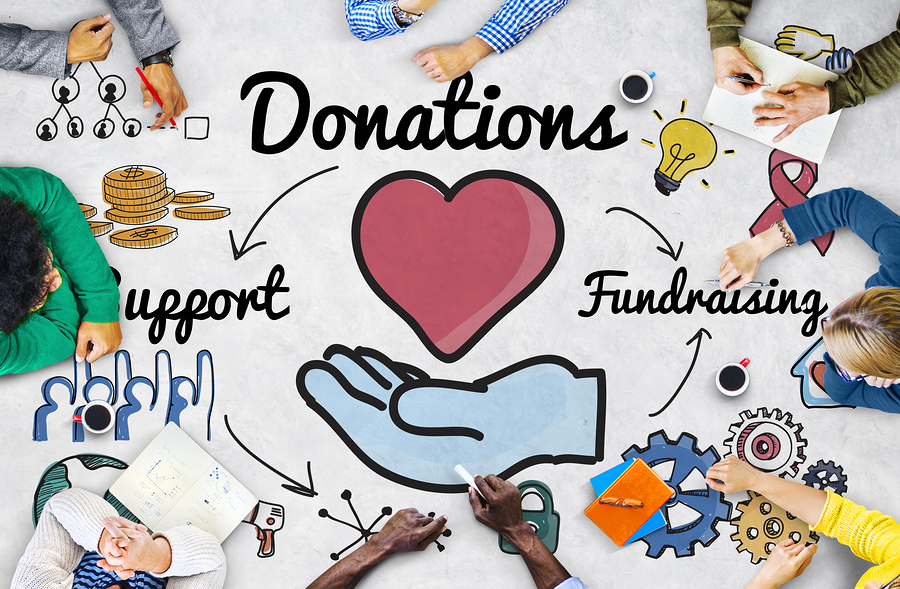 Donirali smo 150 kilograma hrane osobama pogođenim potresom 

Pripremili smo iznenađenje povodom Međunarodnog dana djeteta udruzi osoba s intelektualnim teškoćama „Korak dalje” iz Daruvara donacijom u iznosu od 25.000,00 kn
10
Marketing za opće dobro
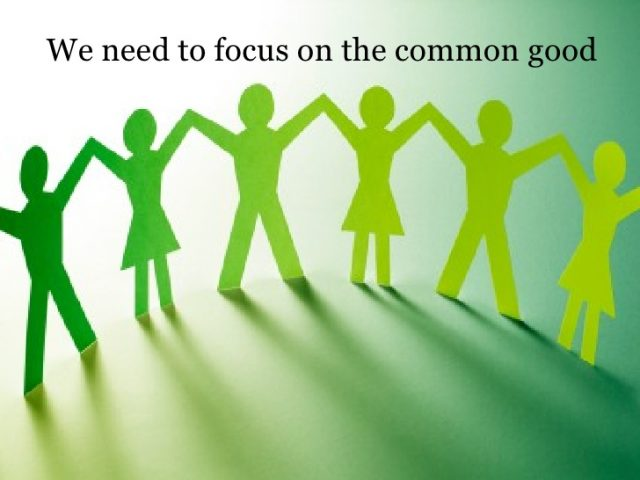 Naša tvrtka želi utjecati na dobrobit cijele zajednice
Promovirajući način zdrave prehrane utječemo na svijest ljudi 
Kvalitetni zdravi proizvodi pozitivno utječu na ljudsko zdravlje
„Najbolje iz prirode, najbolje za prirodu”
11